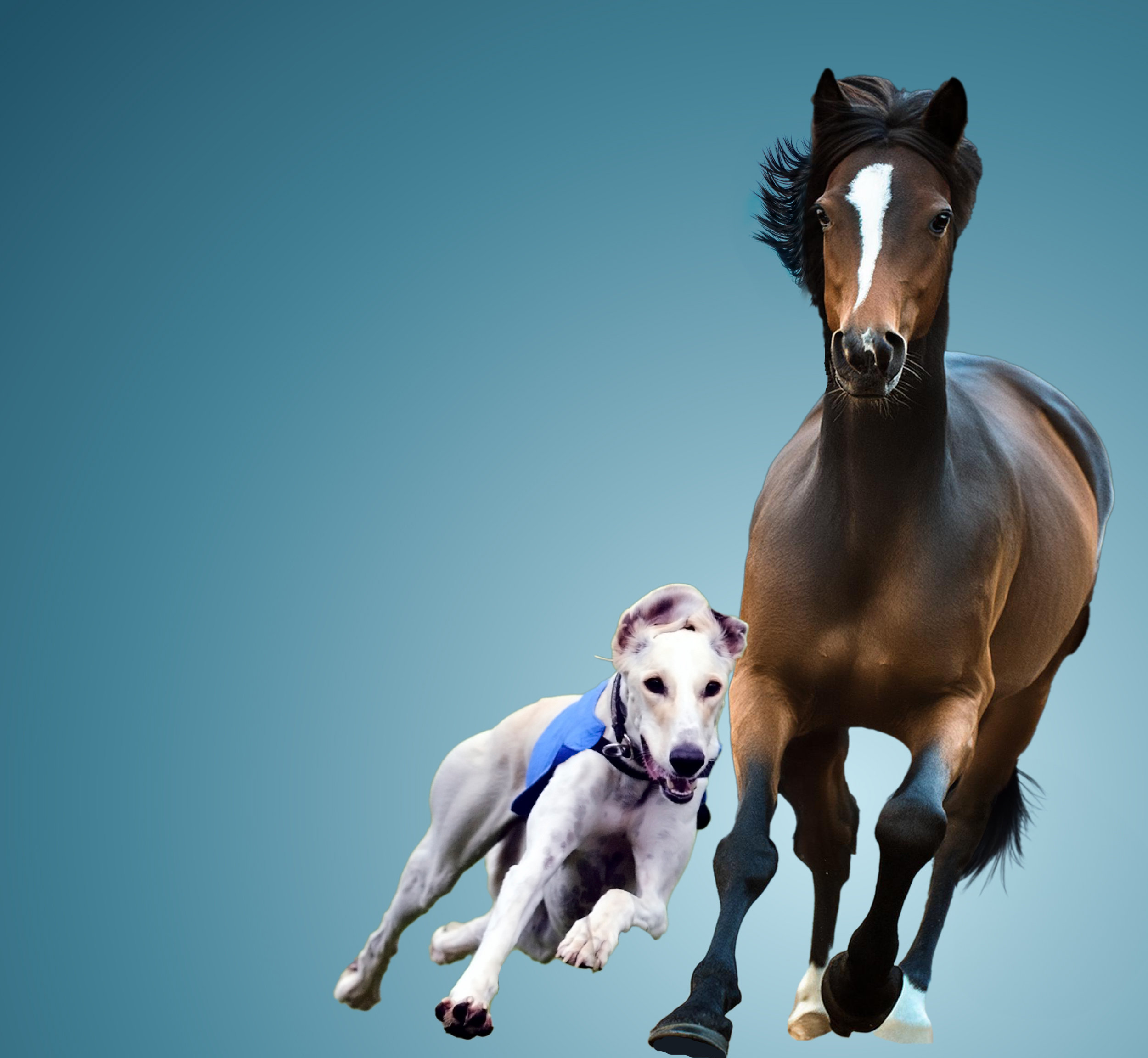 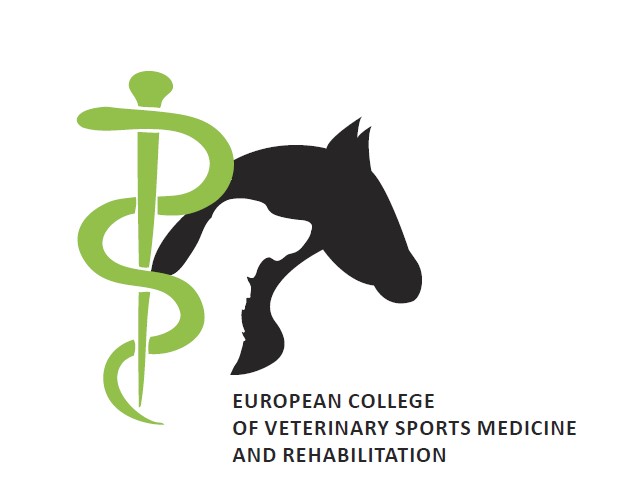 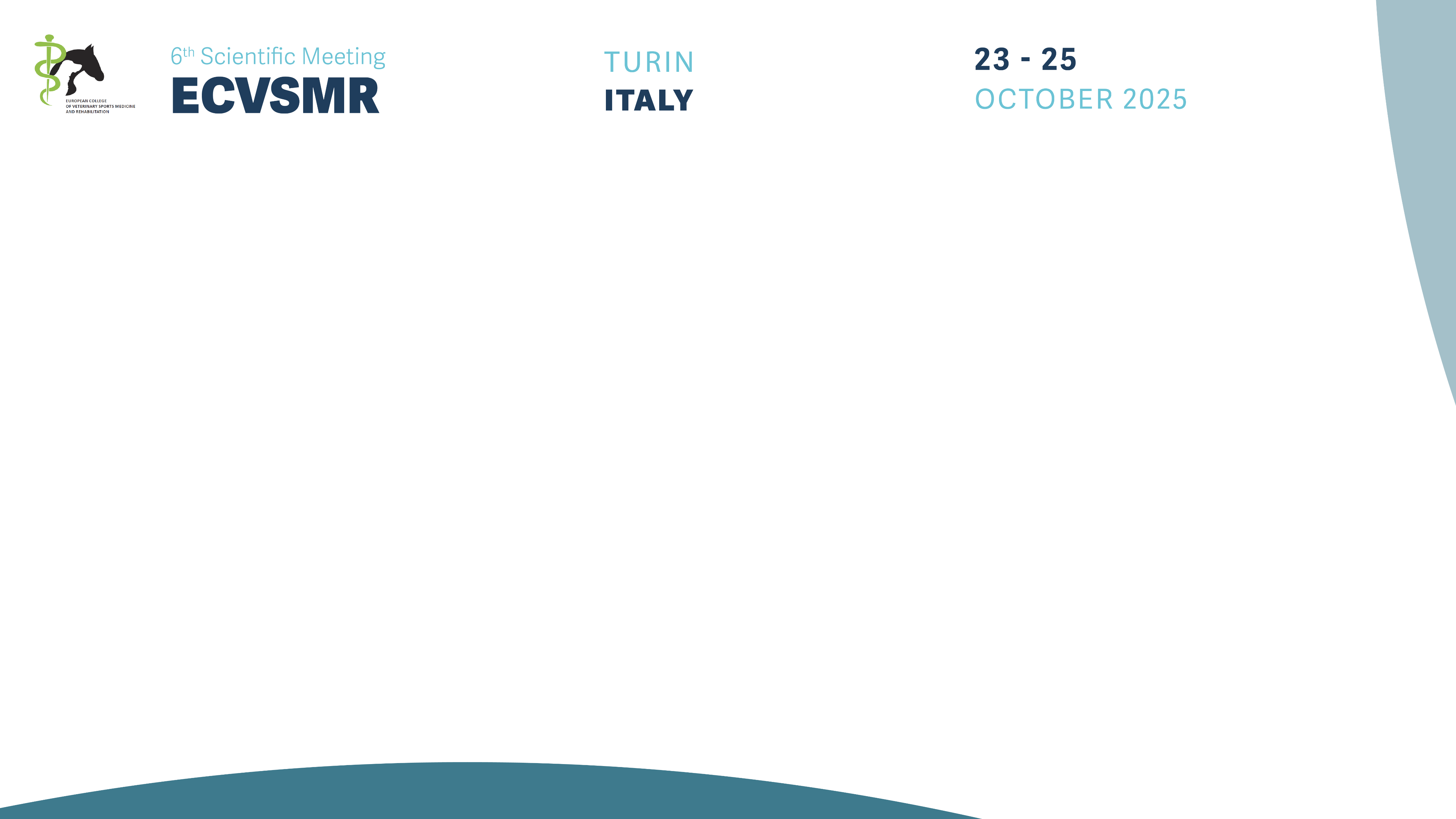 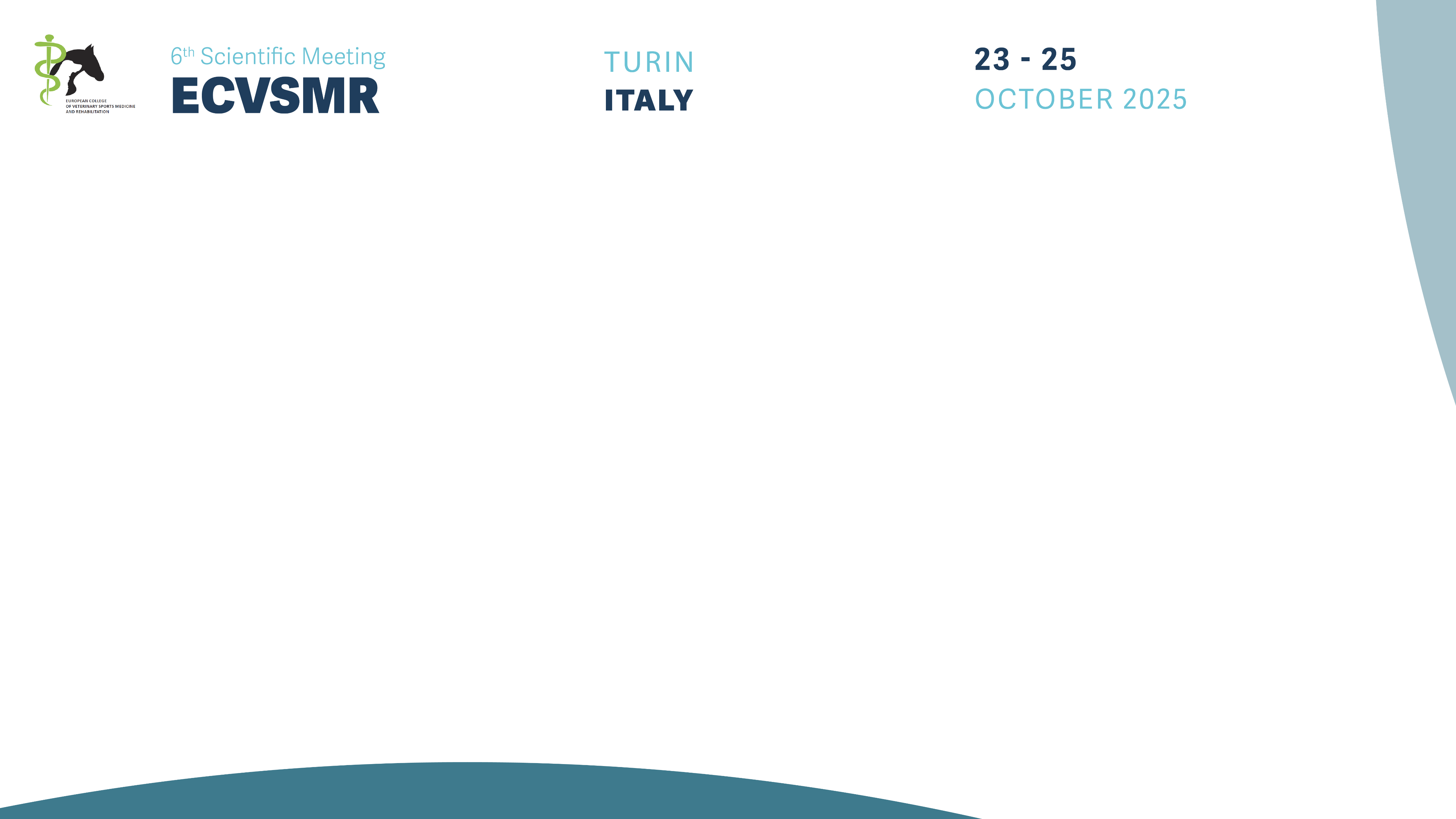 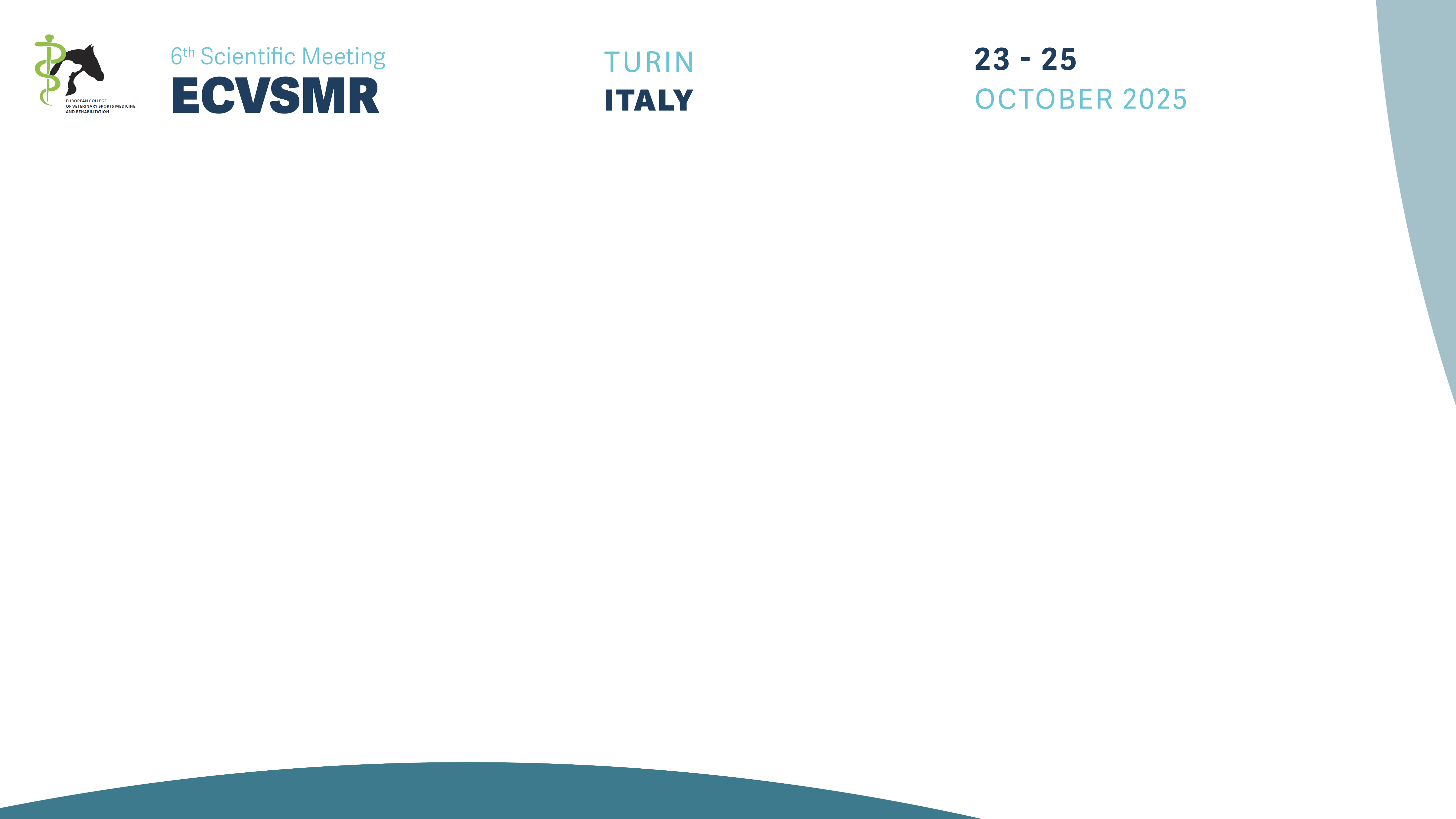 TITOLOSOTTOTITOLO